Beeswax FoodWraps DIY
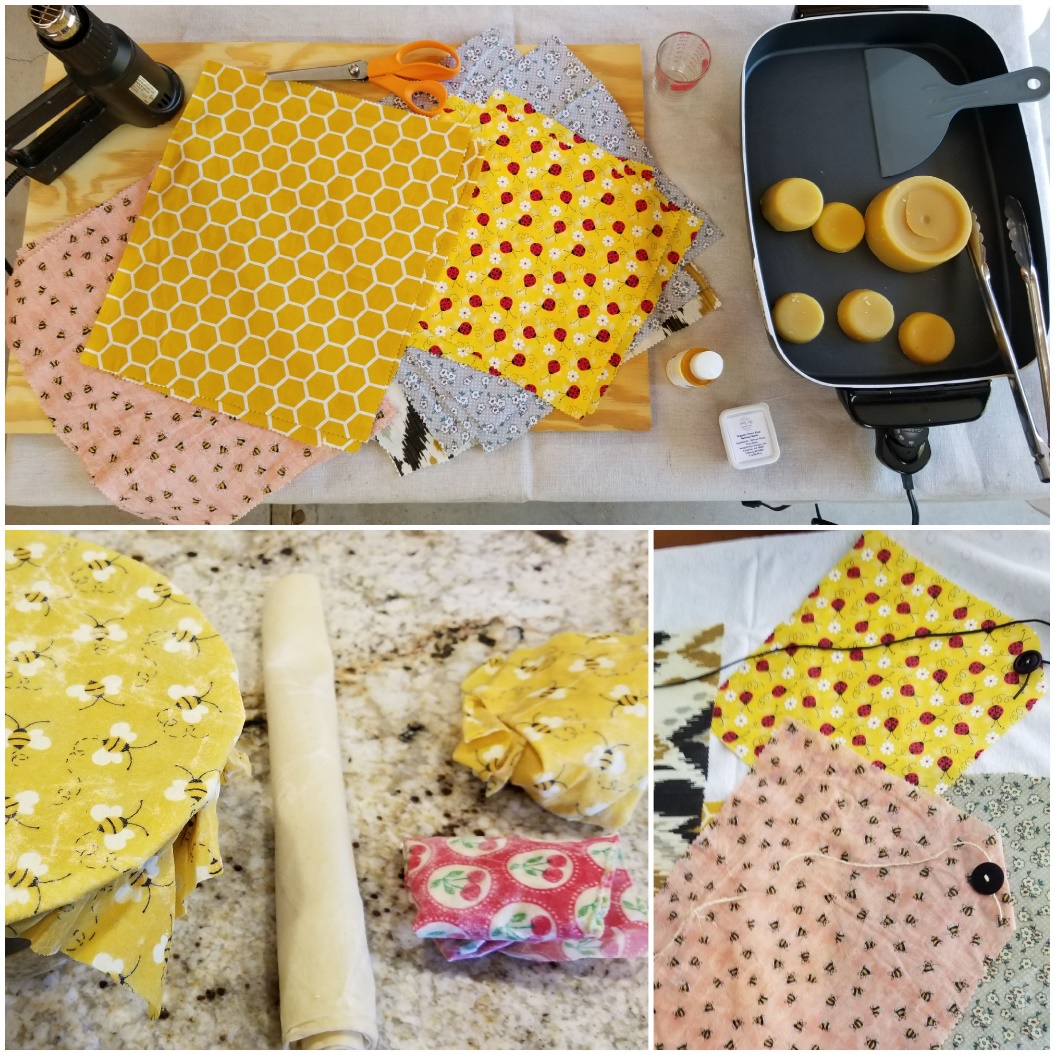 Peter Underwoodpeter@jrsweb.com
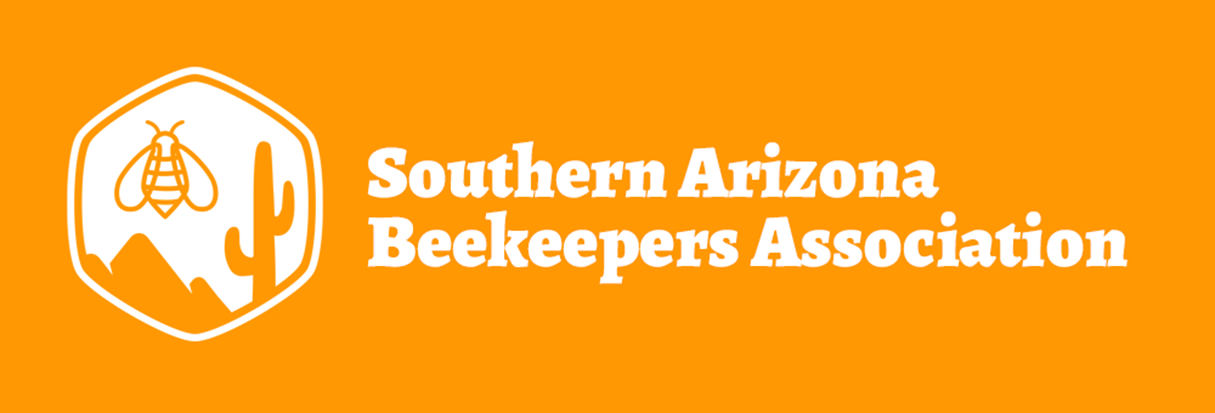 What is waxed cloth?
Waxed cloth is simply fabric coated or impregnated with wax and possibly other waterproofing substances
Waxed cloth has been used for centuries to store food, to waterproof clothing, and to coat boat sails
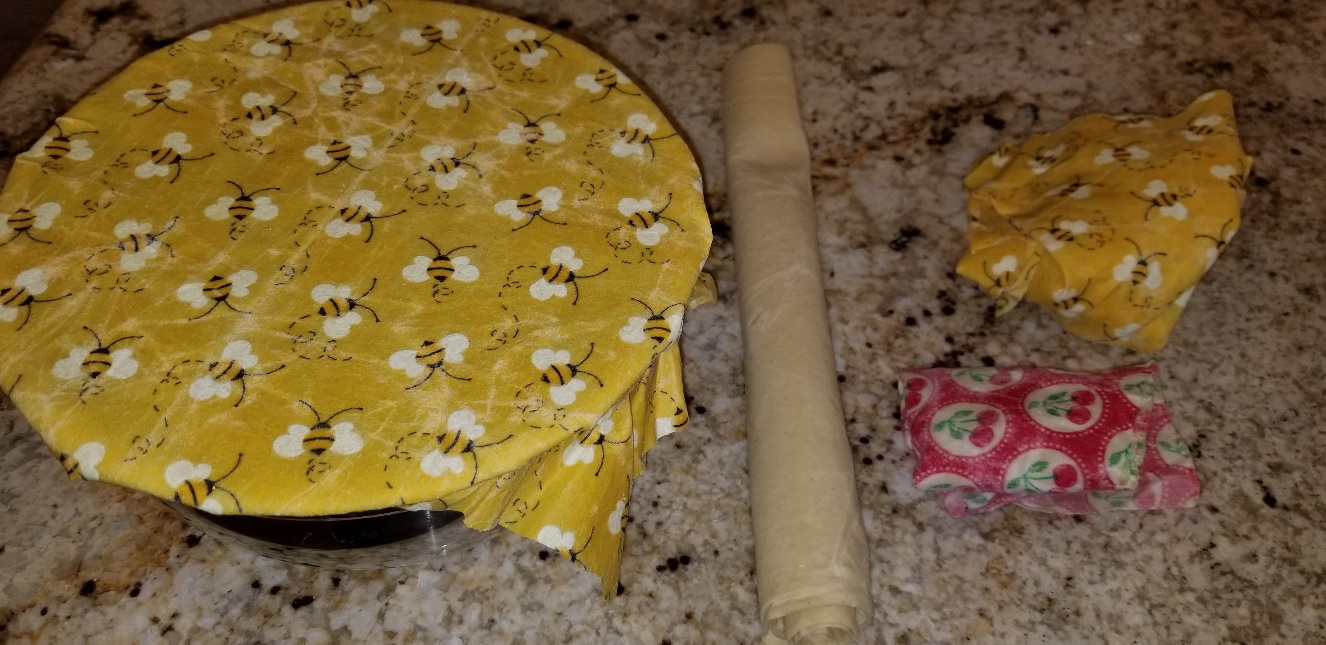 Waxed cloth resurgence
Oceans are filling up with plastic
Waxed cloth seen as replacementfor plastic wrap, plastic bags,and aluminum foil
Reusable, washable, renewable,compostable
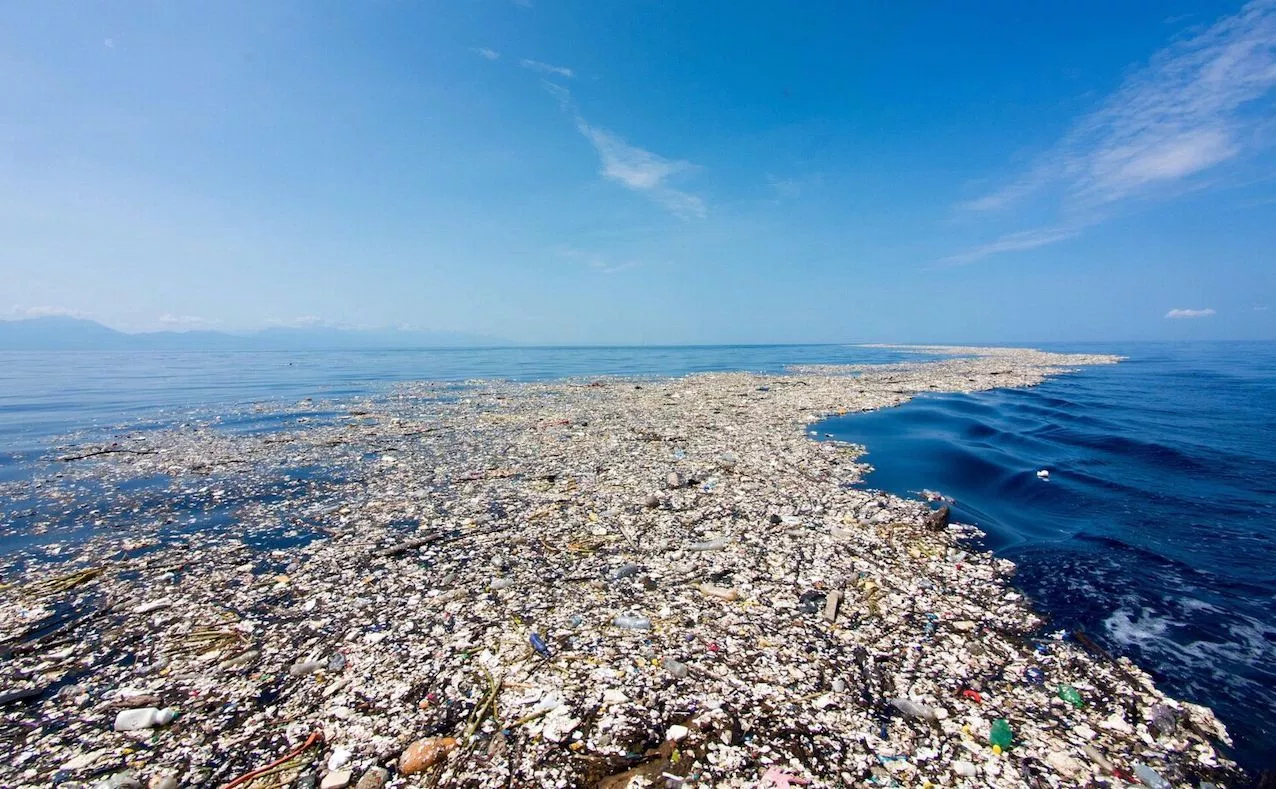 Commercial Wraps
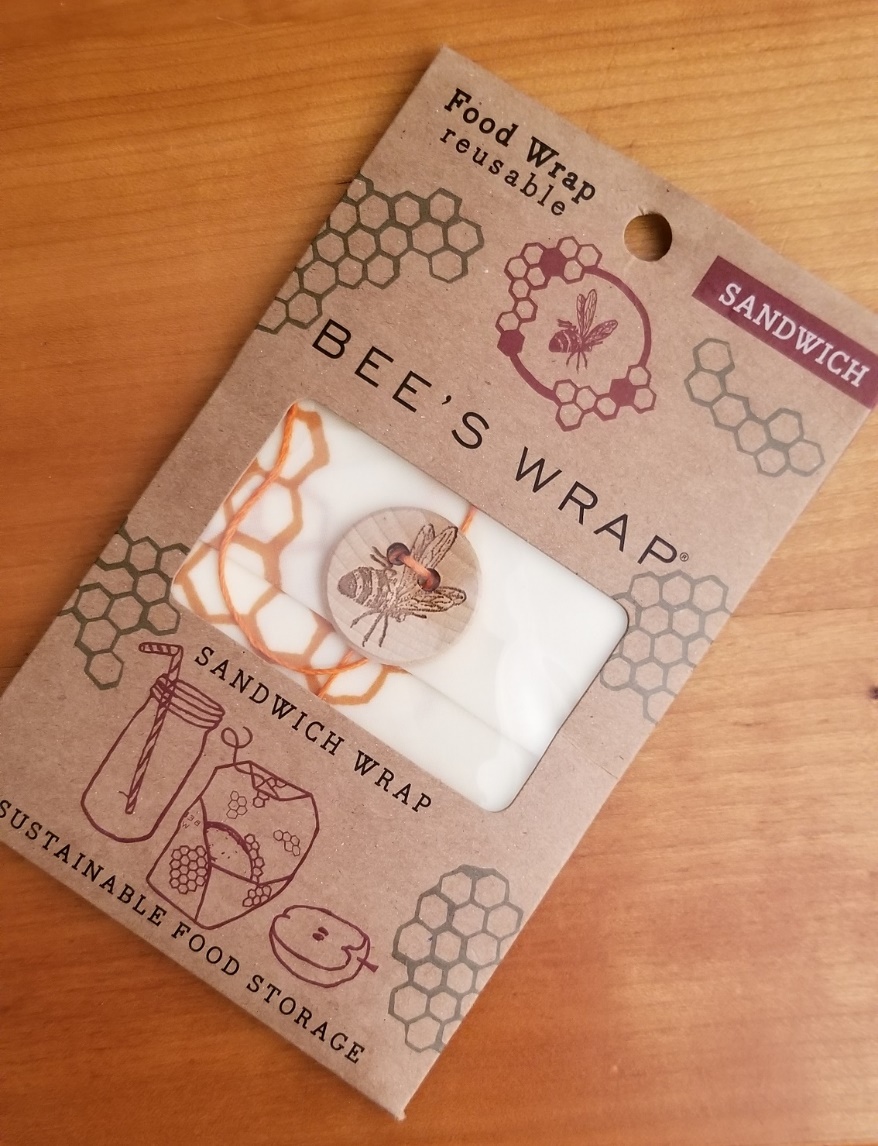 Grocery Stores
Farmer’s Markets
Online
Expensive?
Waxed cloth DIY
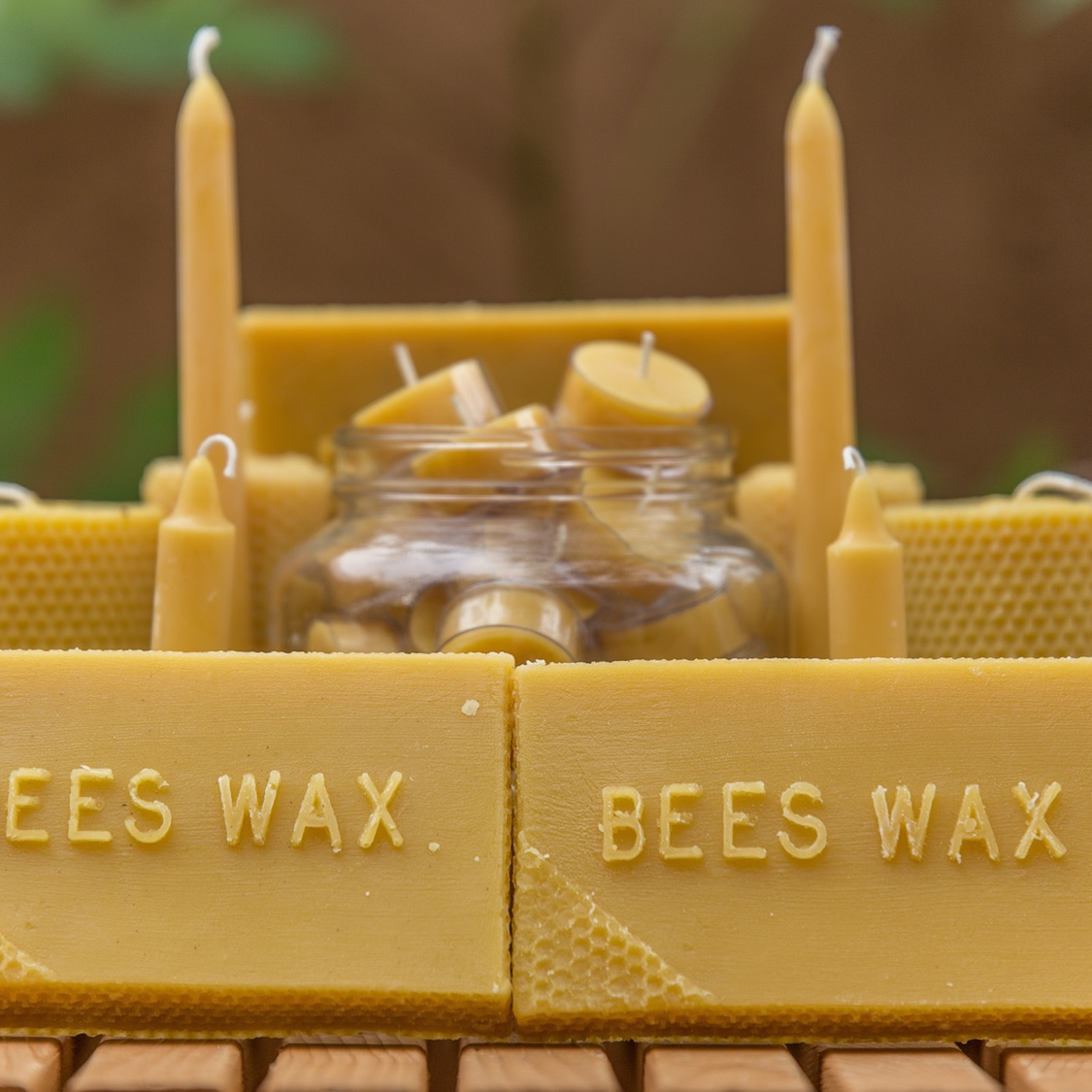 One of the easiest DIY projects usingproducts from the hive
Can use your own beeswax fromexcess comb, wax cappings, old frames,crush and strain leftovers
Buy beeswax blocks at farmers markets or your local beekeeper
What do you need?
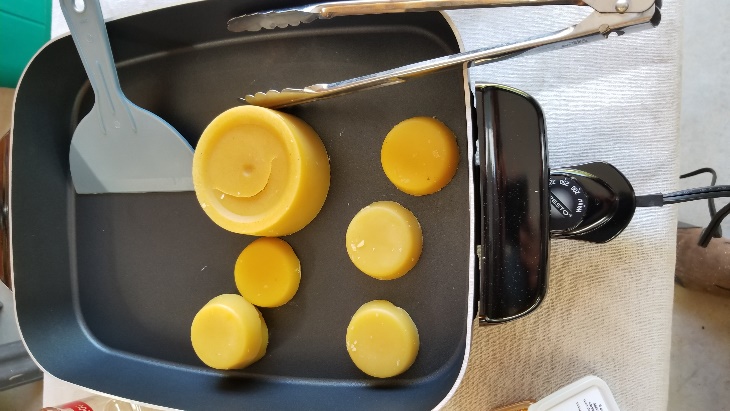 Beeswax (cleaned)1-2 oz. per 12” x 16” cloth
Flexibility and cling enhancers areuseful: Jojoba oil, pine resin
Cotton cloth
Heat gun (hair dryer might work)
Heat source to melt wax
Electric skillet
Crock pot
Microwave
Oven, stove top (double boiler)
Solar melter
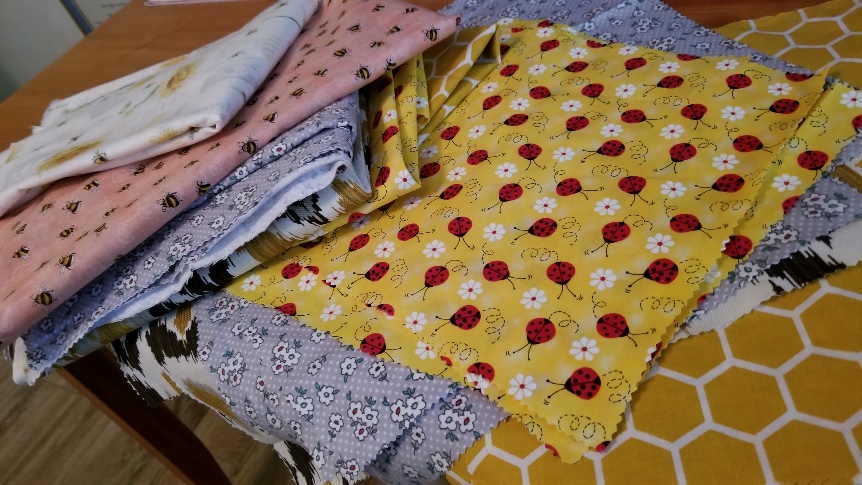 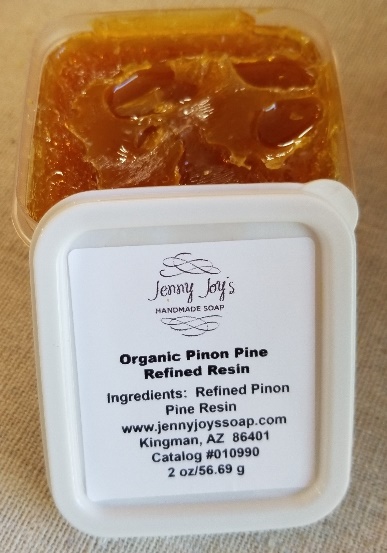 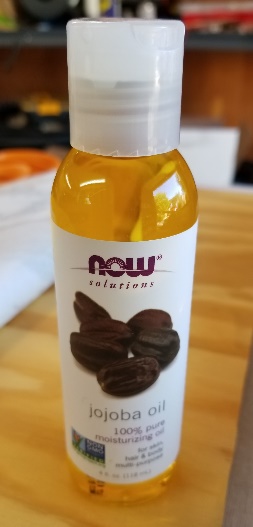 Miraculous JoJoba Oil
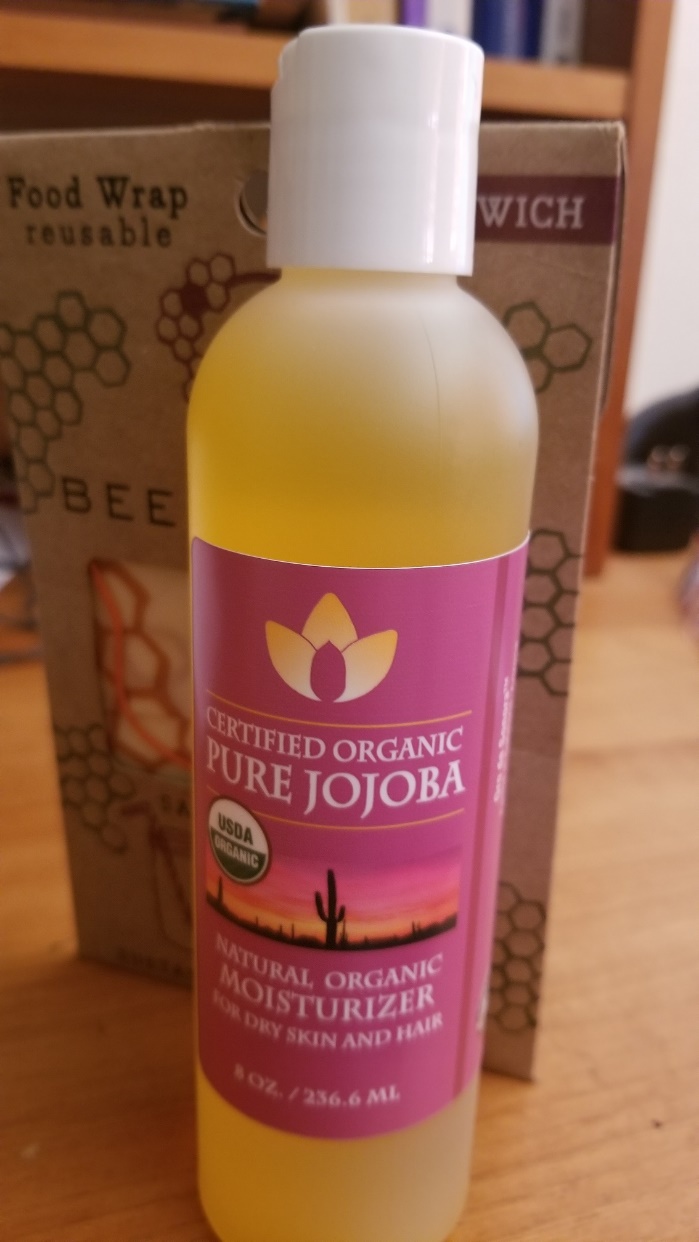 Local plant!!
Chemically slow to oxidize
5-year shelf life
No odor
Could use any plant oil
Pine Resin
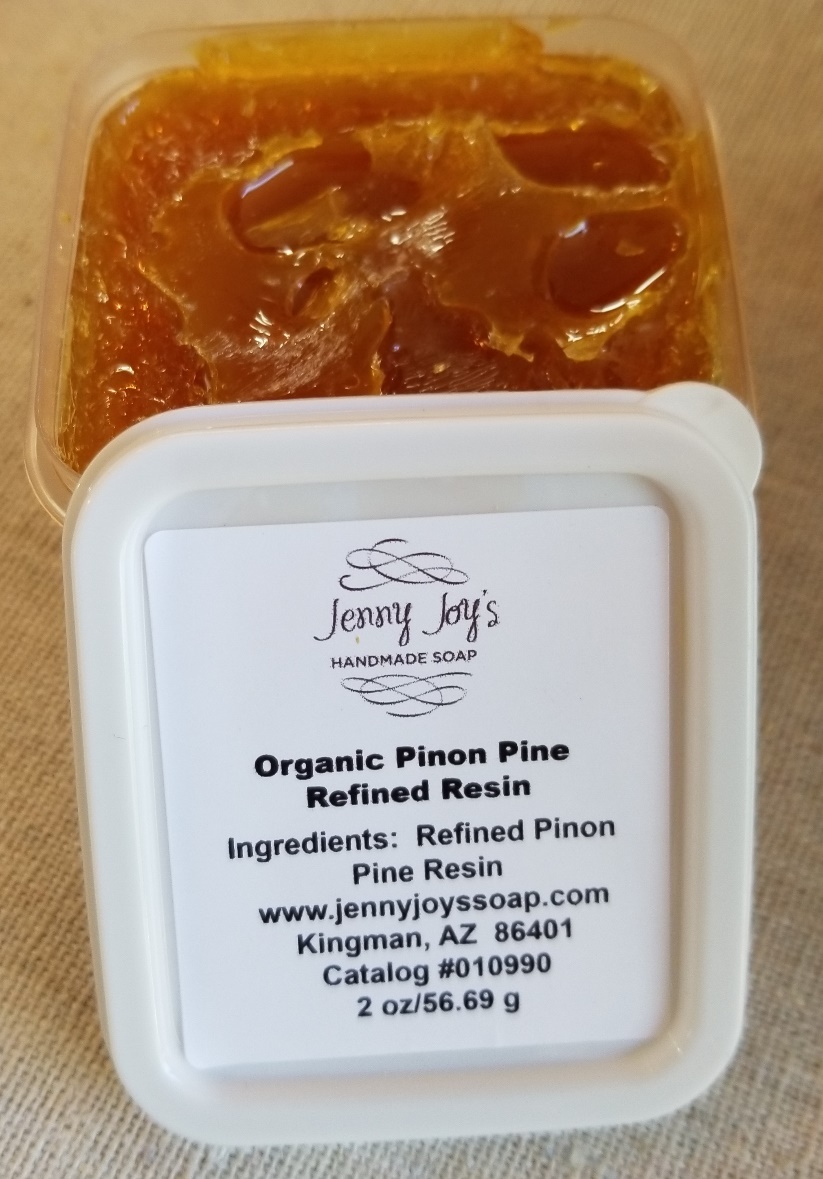 Adds useful tackiness
NOT powdered Pine Rosin
Imparts strong pine scent
Local product 	(jennyjoyssoap.com)
Propolis?
Bee Careful!
Wax is quite flammable (flash point 400 ⁰F)
Hot wax can easily burn skin
Electric skillet has many merits
Can control temperature easily
Wax has little potential to contact heating element
Cheap (craigslist, 2nd hand stores)
Doesn’t ruin marriages
No big mess of kitchen, cookie sheets, oven, microwave, house . . .
Can use for other wax melting projects (lip balm, candles, wax processing)
Wax cloth DIY process
Any 100% cotton or hemp cloth works well
Quilting cotton prints (lots of honey bee or insect patterns)
I like light cotton upholstery fabricor very light cotton flannel
You don’t HAVE to use
Honey bee themed fabrics, but, . . . .
Wax cloth DIY process
Cut cloth into sizes you prefer
Pinking the edges decreases fraying
8” x 8” works well for cheese and small items
10” x 12” sandwiches
14” x 16” for bowl covers, larger items
Buttons with tie string can be added later if desired
Melt the wax & oil (175 ⁰F)
Adding a little bit of oil really helps with flexibility & ability to mold to the shape
Jojoba oil has a long shelf life (doesn’t go rancid quickly)
Pine resin also helps with flexibility and aids in cloth clinging to itself and to bowls (people like or dislike the pine scent)
Peter’s formulas: 	1 lb. wax; 45-60 mL (1.5-2 oz) oil			  	1 lb. wax; 30 mL oil; 1 oz pine resin
Soak cloth in wax
Other waxing methods
Melted wax can be painted onto cloth
Will require heat gun to work wax into cloth
Grated wax placed on cloth & melted in oven or solar melter
Use very low heat (<200 degrees)
Place cloth on parchment covered cookie sheet
Will require heat gun to even out wax
Be careful of oven fires
Remove excess wax
Place waxed cloth on top of next cloth to be waxed
Excess wax will be soaked up by 2nd cloth
Use heat gun to work excess wax into cloth
Wipe away excess wax with another cloth to be waxed
Set on cardboard or scrap cloth to dry
… never buy plastic wrap again!
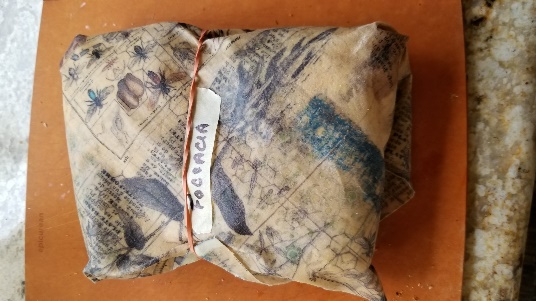 Removing excess wax with heat gun
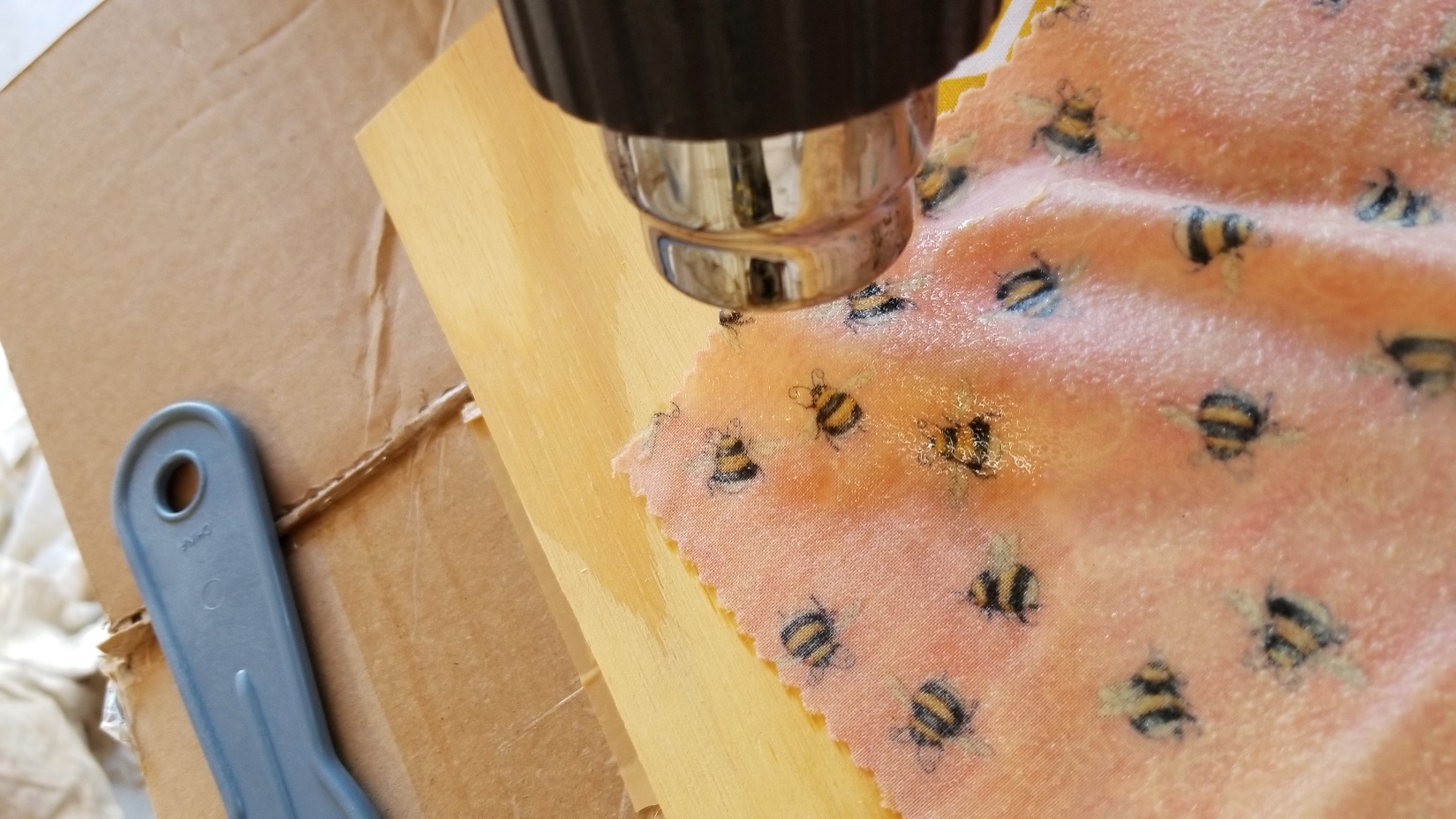 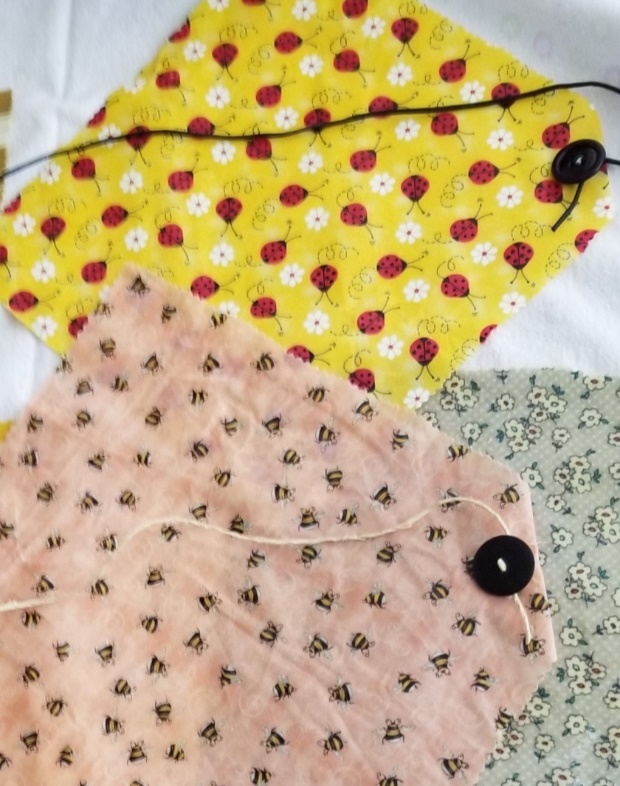 Use of cloth
Heat from your hands helps mold the cloth to itself or to item being stored
Rubber band or string can help keep cloth in place
Cloth-stored food can be kept in freezer (wax may flake off)
Wash with sponge/rag using luke-warm soapy water
Don’t store raw meat or fish
Cloth may be re-waxed or composted
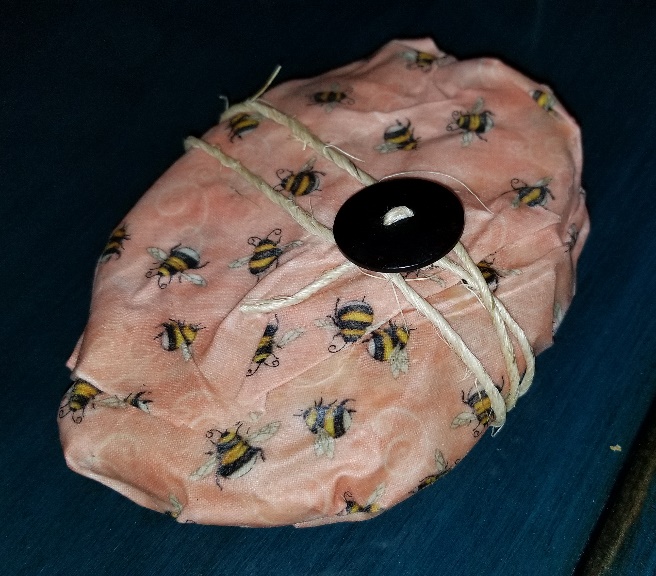 Demonstration
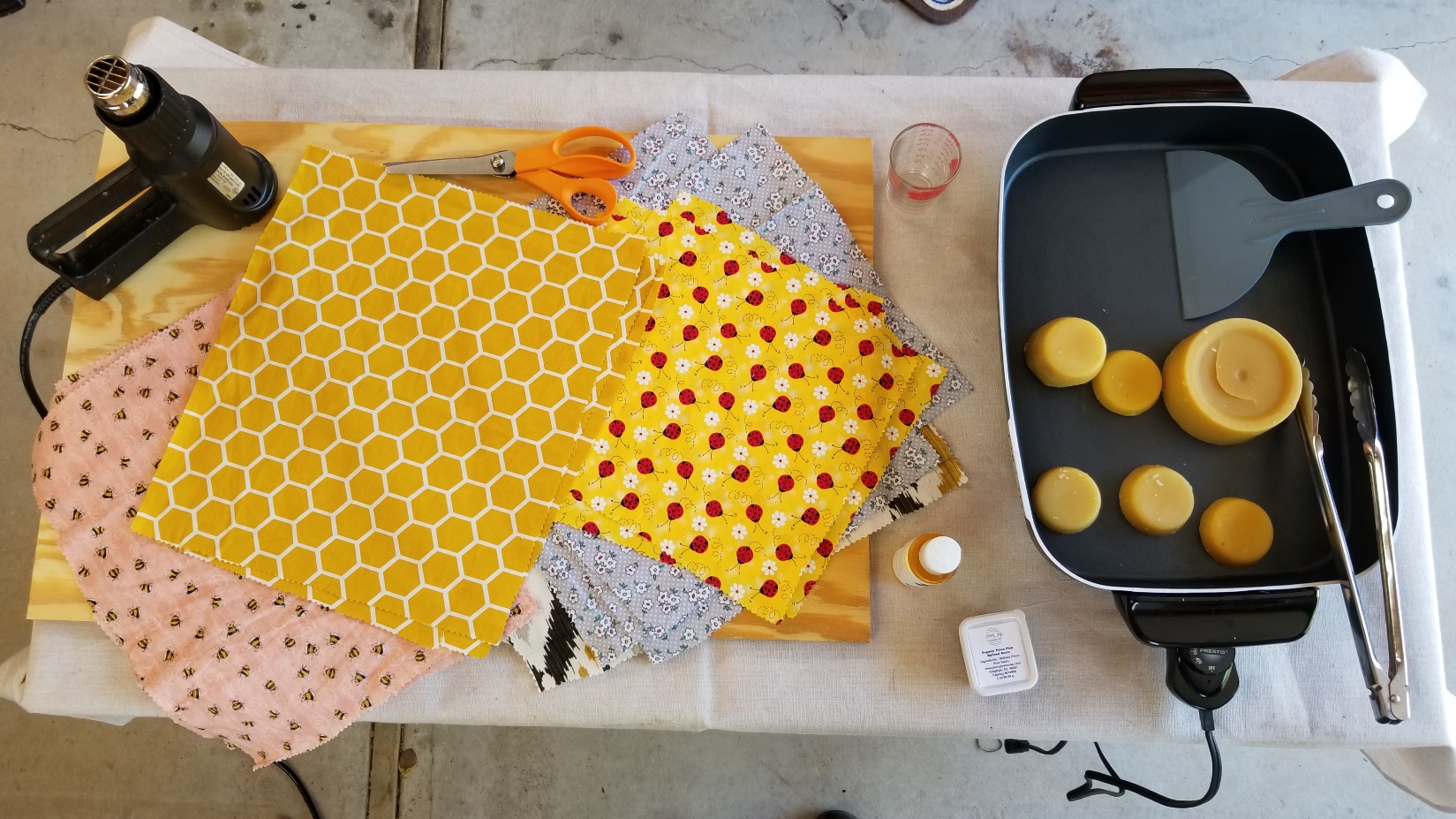